TRƯỜNG TIỂU HỌC VIỆT HƯNG
Chào mừng các con học sinh đến với tiết học
TOÁN  5
Ngày 30 tháng 3 năm 2022
Ôn bài cũ:
                  Giải bài toán theo tóm tắt sau:
Vận tốc ô tô               :   40 km/giờ
Quãng đường AB       :   60 km
Thời gian (từ A – B)   :   ….giờ ?
TOÁN
ÔN TẬP VỀ SỐ TỰ NHIÊN
Thứ tư, ngày 30 tháng 3 năm 2022
Toán
ÔN TẬP VỀ SỐ TỰ NHIÊN (147)
* Mục tiêu bài học:
- Củng cố về cách đọc viết, so sánh các số tự nhiên về dấu hiệu chia hết cho 2,3,5 và 9.
- Củng cố cách so sánh và sắp xếp các số theo thứ tự.
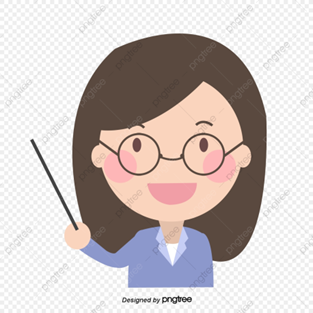 Bài  1:
a) Đọc các số sau
b)Nêu giá trị của chữ số 5 trong mỗi số trên
975 806
70 815
5.000
5
472 036 953
5 723 600
50
5.000.000
Bài 2: Viết số thích hợp vào chỗ trống
a) Ba số tự nhiên liên tiếp
1000
998       ;   999  ; ………
8000     ;  8001 ; ………
66 665  ; …........; 66 667
8002
66 666
Muốn tìm số tự nhiên liền trước ta làm gì ?
Muốn tìm số tự nhiên liền sau ta làm gì ?
b) Ba số chẵn liên tiếp
100
98    ; ……  ;  102 
996    ; ……  ;…….
3000  ;  3002 ;…….
1000
998
3004
Muốn tìm số tự nhiên chẵn liền trước ta làm gì ?
Muốn tìm số tự nhiên chẵn liền sau ta làm gì ?
c) Ba số lẻ liên tiếp
81
77     ;   79    ;  …….
299     ; ……  ;   303 
2001   ;  2003  ; ……..
301
2005
Muốn tìm số tự nhiên lẻ liền trước ta làm gì ?
Muốn tìm số tự nhiên lẻ liền sau ta làm gì ?
Bài 3: Điền dấu > , < , = vào ô trống
<
53 796………… 53 800 
217 690……….. 217 689
68 400……… 684 x 100
>
1000   ………… 997 
6 987 ………… 10 087
7500 : 10……… 750
>
<
=
=
Bài 5: Tìm chữ số thích hợp để khi điền vào ô trống ta được:
5
2
8
43 chia hết cho 3;
  2      7 chia hết cho 9; 
 81        chia hết cho cả 2 và 5 ;
 46        chia hết cho cả 3 và 5.
0
9
0
5
Dấu hiệu nào cho biết một số chia hết cho 2, cho 3, cho 5 và cho 9 ?
Số chia hết cho 2 là số có chữ số tận cùng là số chẵn
VD:   2450;   4352;    7584;   346;   1098
Số chia hết cho 3 là số có tổng các chữ số chia hết cho 3
VD: 1 572    Ta có :  (1 + 5 + 7 + 2 =15)
Số chia hết cho 5 là số có chữ số tận cùng là 0 hoặc 5
VD:    2390;         4675
Số chia hết cho 9 là số có tổng các chữ số chia hết cho 9
VD:   189        Ta có:  (1+8+9= 18)
Dặn dò:
Hoàn thành VBTT: Ôn tập về số tự nhiên.
Chuẩn bị bài: Ôn tập về phân số.
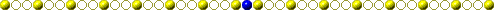 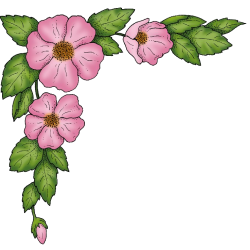 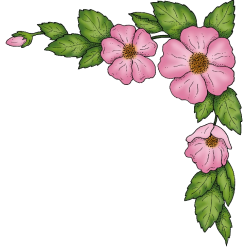 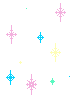 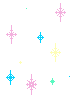 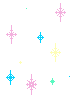 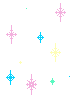 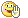 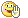 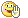 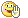 CHÚC CÁC EM CHĂM NGOAN , HỌC TỐT!
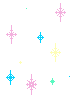 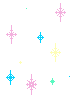 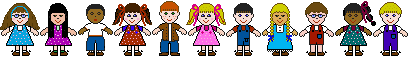 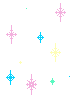 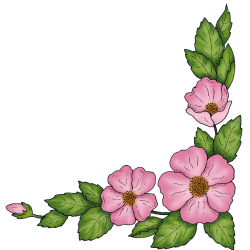 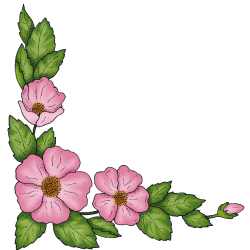 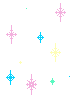 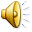 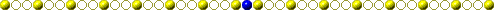